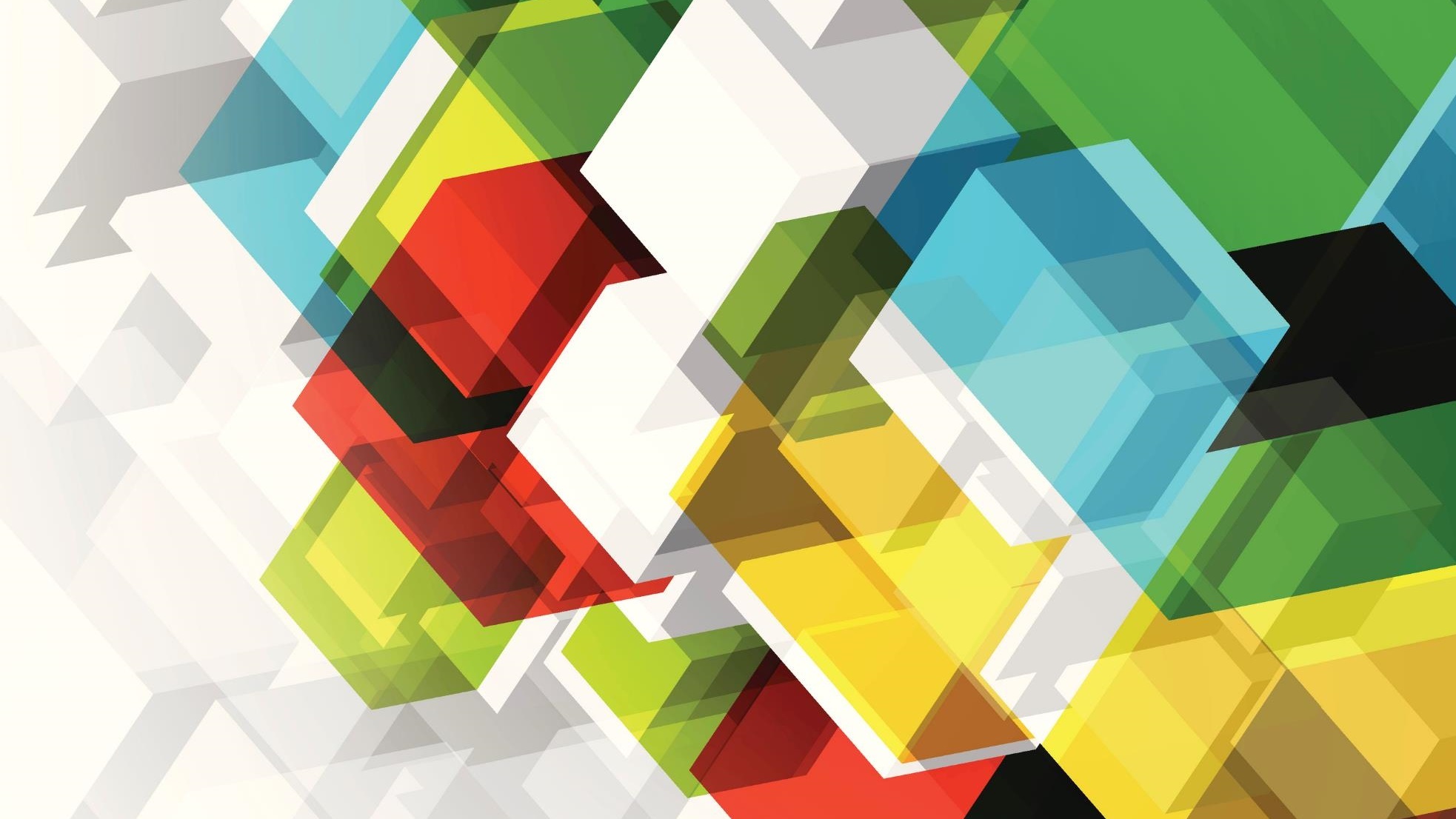 BRN WebinarQ & A
Hosted by Health Workforce Initiative
April 21, 2020
This Photo by Unknown Author is licensed under CC BY
Rules of engagement:
This is a positive proactive collaborative approach environment for discussion 
All attendees will be muted
Please use the chat room feature for any follow up questions
New questions will be taken once the initial questions have been reviewed
Questions are encouraged as time fits; we will moderate the chat room to be asked at the end of the webinar
Be present, no judgment
The webinar will be recorded and posted on the HWI website for review
Guest speakers/ presenters
Topics/ Questions
Type topics/questions here
Questions:
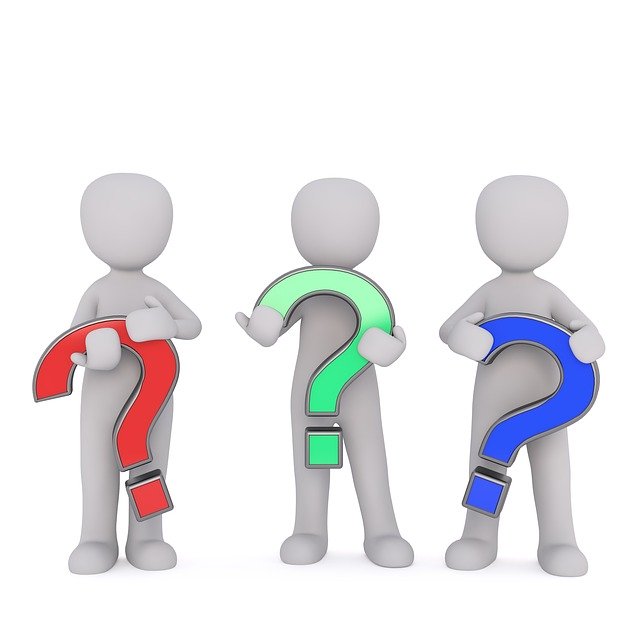 Chat questions
Faculty Resources
Board of Registered Nursing 
https://www.rn.ca.gov/coronavirus.shtml
Health Workforce Initiative
https://ca-hwi.org/resources/covid-19-resources/
Academic Senate for California Community Colleges
https://asccc.org/covid-19-faculty-resources
Webinar resource link
https://ca-hwi.org/blog/hwi-brn-webinar-notification-update
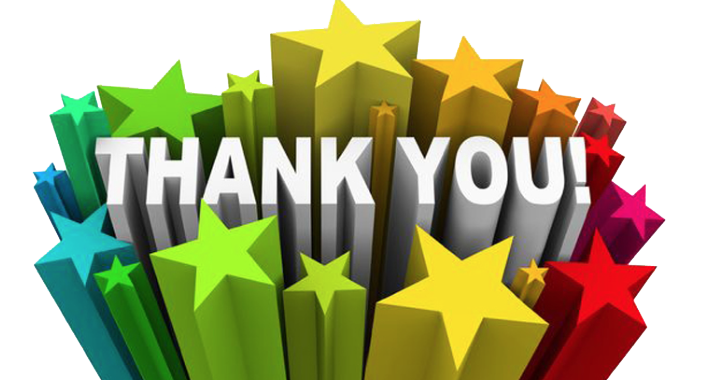 This Photo by Unknown Author is licensed under CC BY-NC